What is fentanyl
Matthew cordova
Western International high school
2021-22
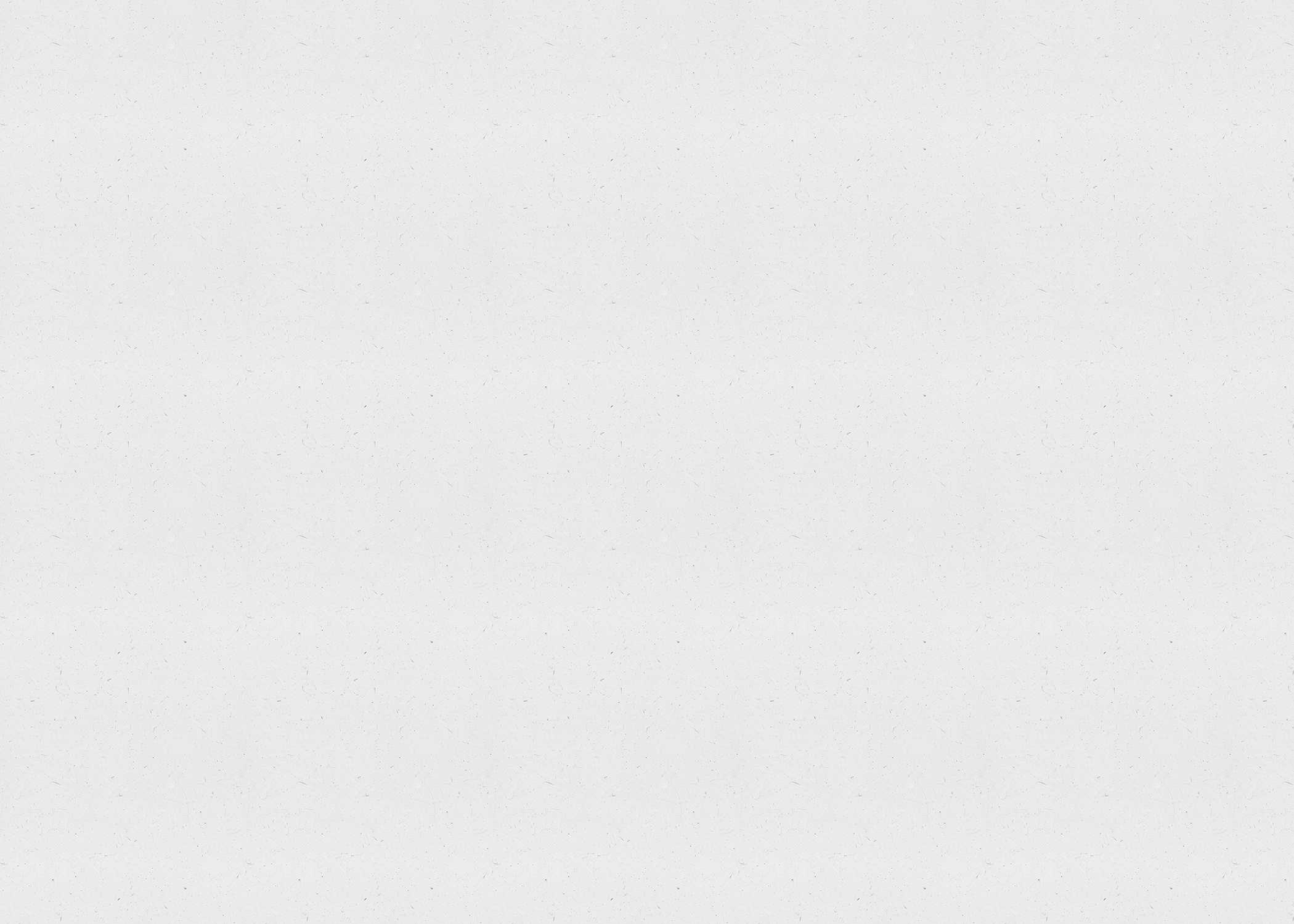 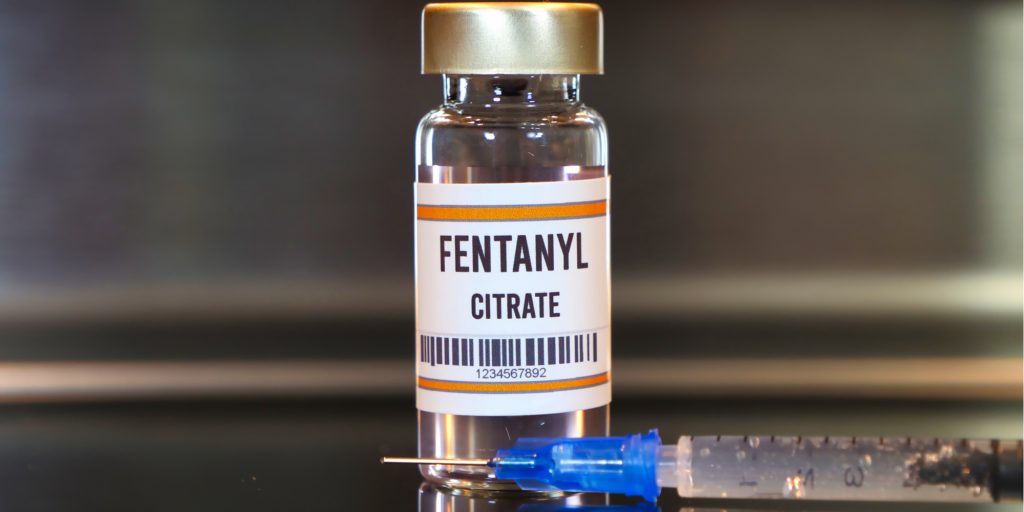 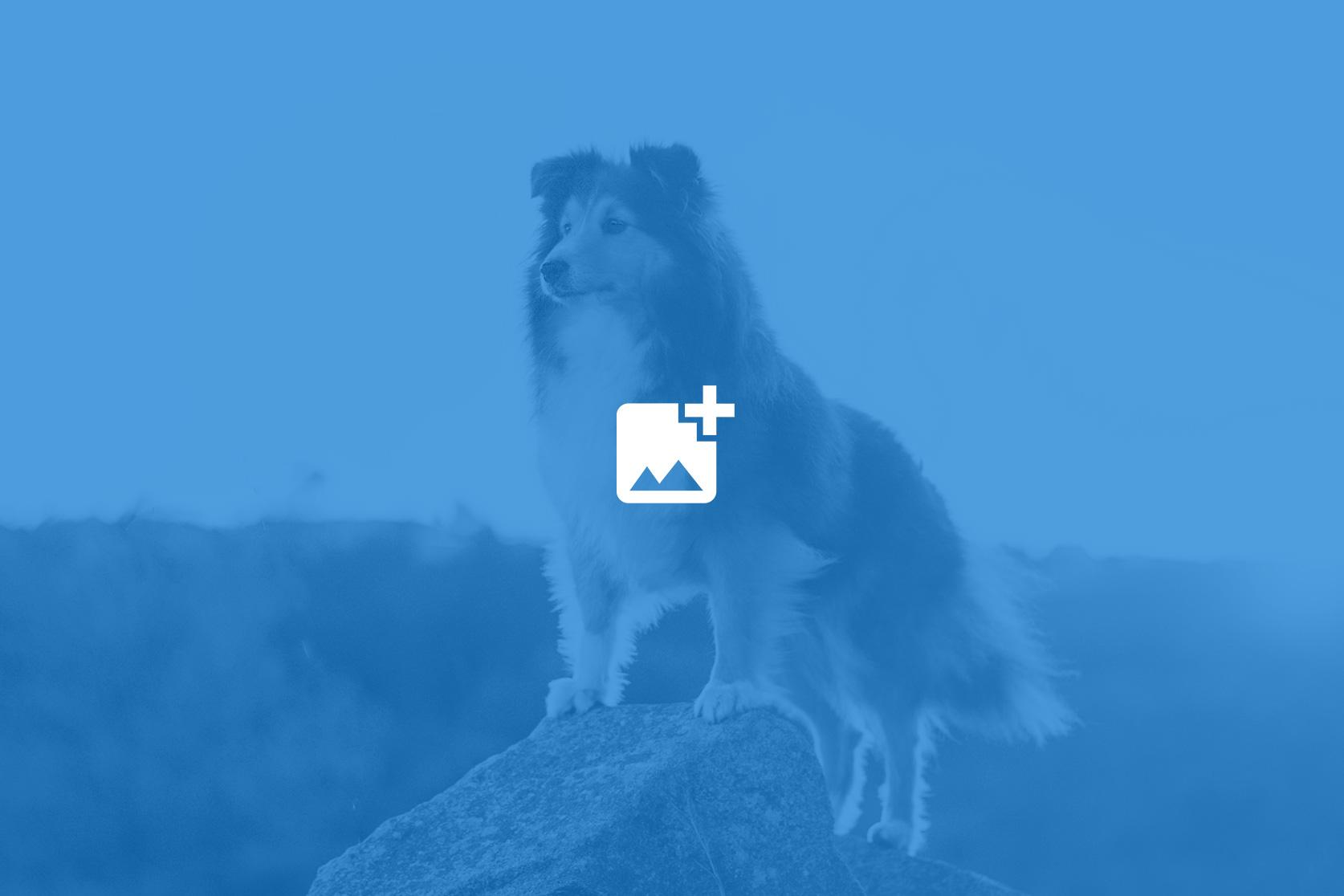 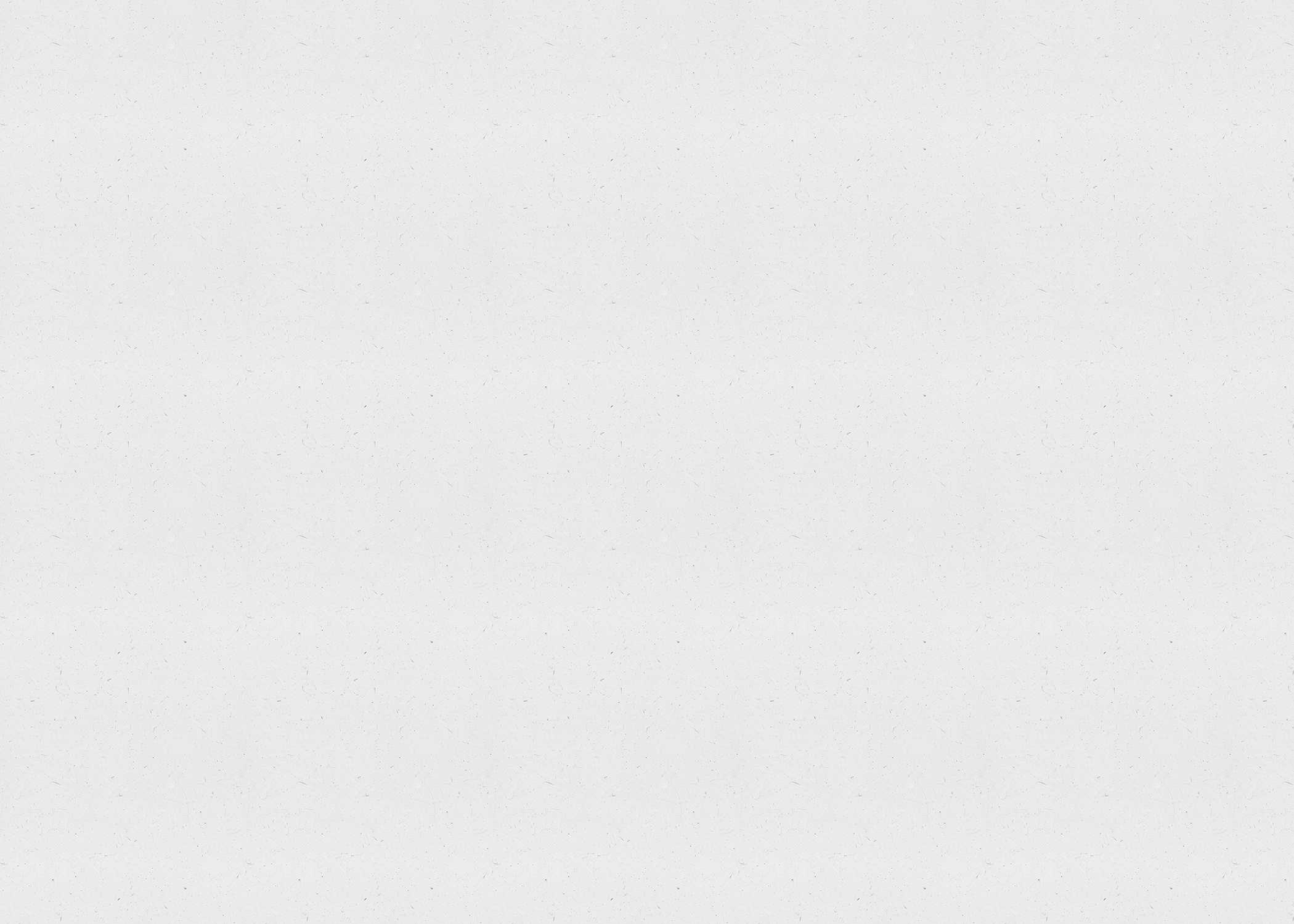 SUBLIMAZE
Sublimaze is used for both general and regional anesthesia and both during after surgery. It acts almost immediately upon injection.Here you can see the liquid form on fentanyl.
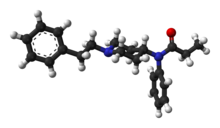 - Fentanyl (CAS-437-38-7) is a piperidine derivative.  
Systematic name (IUPAC) N-(1(2-phenethyl)-4 piperidinyl-N-phenylpropanamide.Name
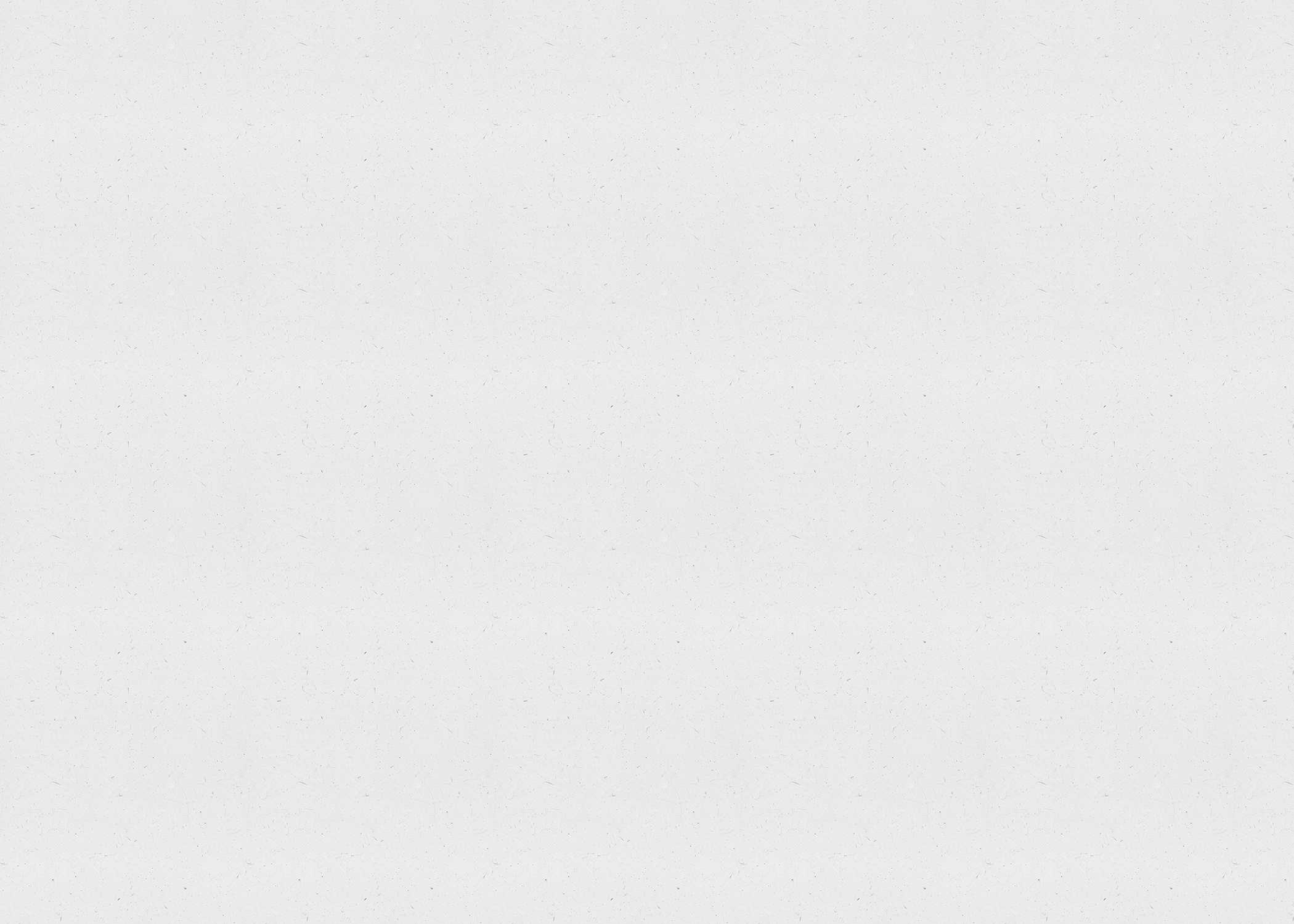 Molecular weight: 336.471 g/mol
Molecular formula: C22H28N2 O
How Does Fentanyl work in the body
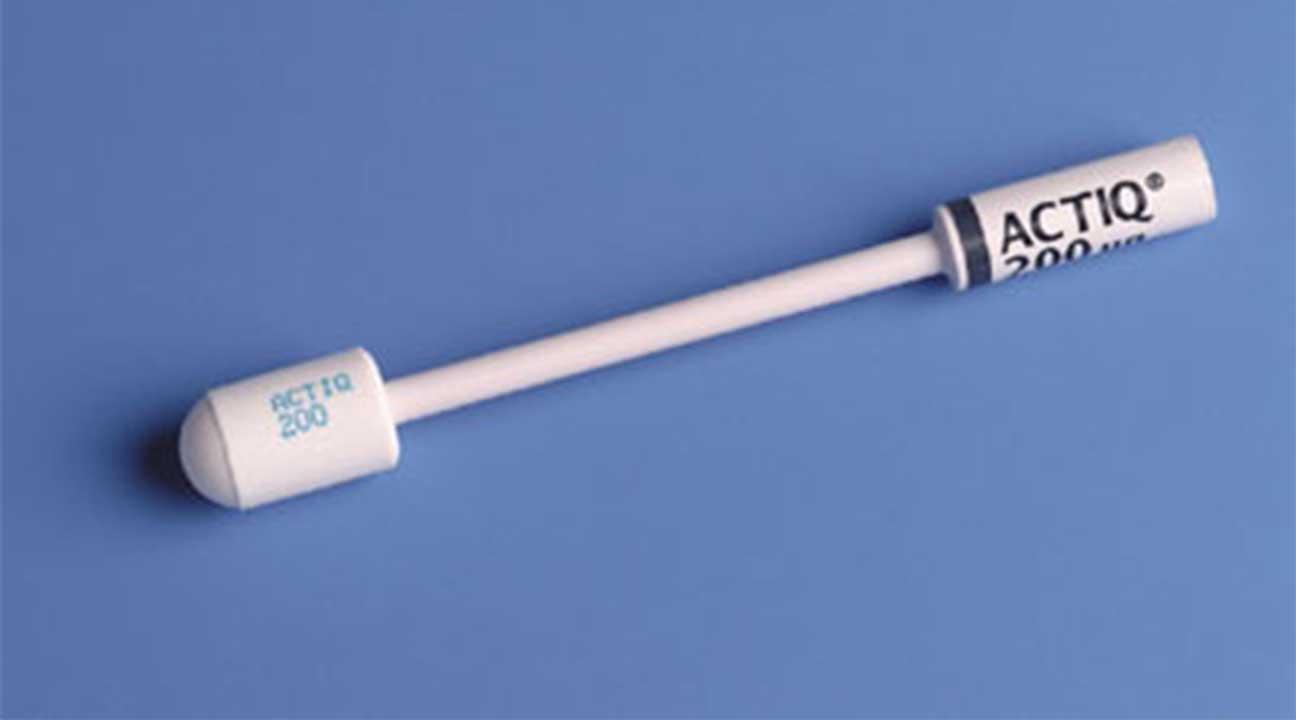 Physically, Fentanyl work by binding the mOR, then enables the receptor to associate with G-protein and β-arrestin and activate the related signal pathways or in other words it communicates with your pain and emotions.
Doctors are starting to prescribe fentanyl edibles like a berry flavoured lollipop its to cure patients with cancer or now to people with back or neck pain  you can buy these off the black market as “Perk-a-pop”
Its amazing something so little like his can help relax the chronic pain in just seconds of taking it.
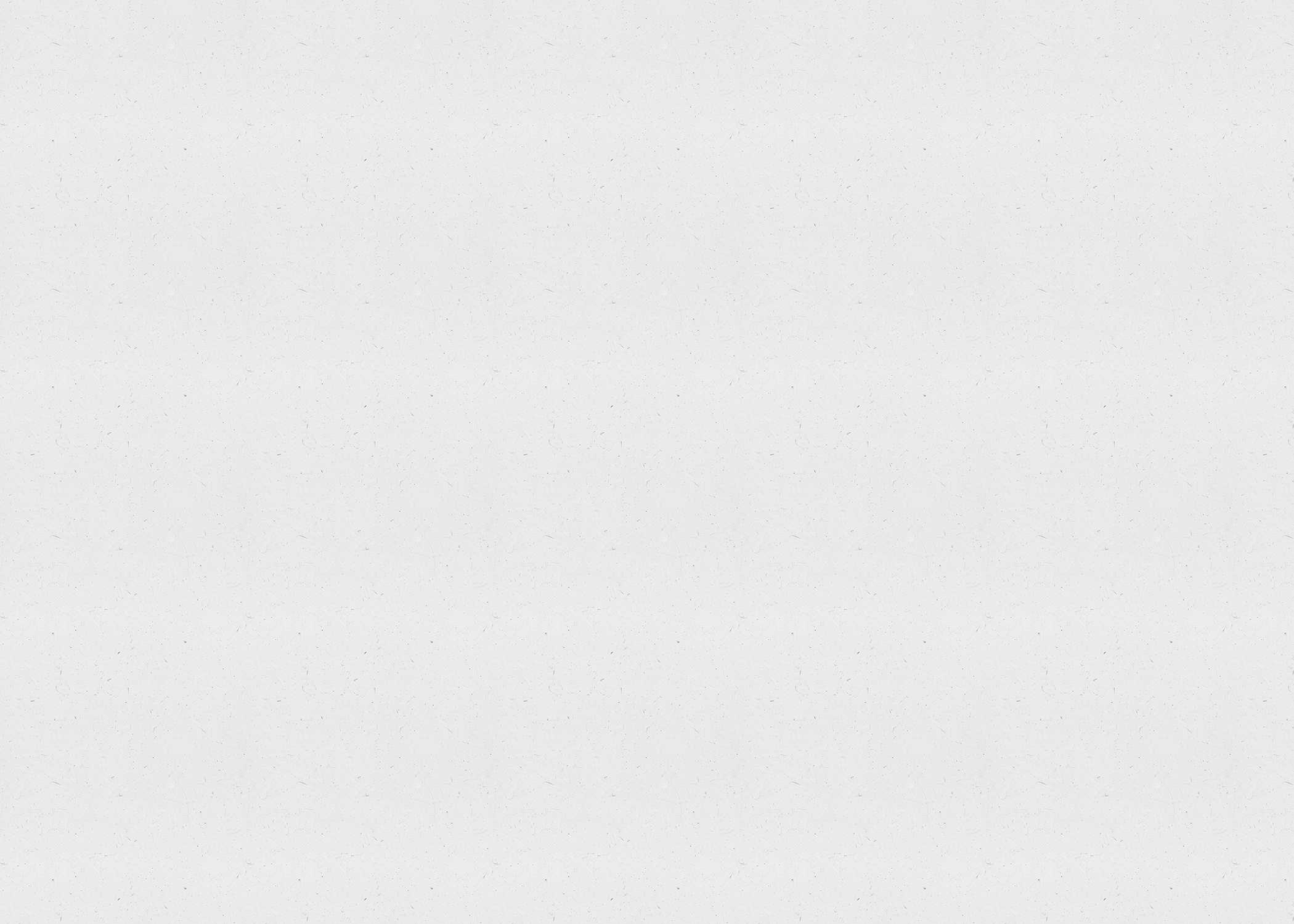 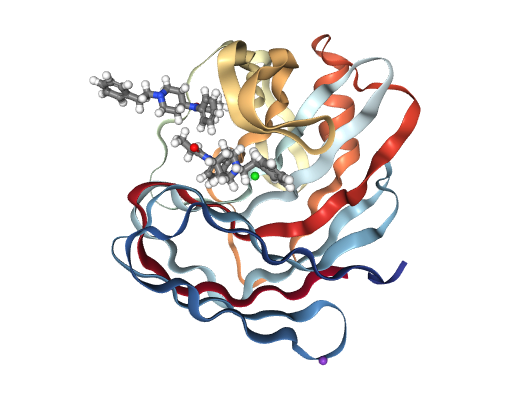 Computationally Designed Fentanyl Binder - Fen49*-Complex
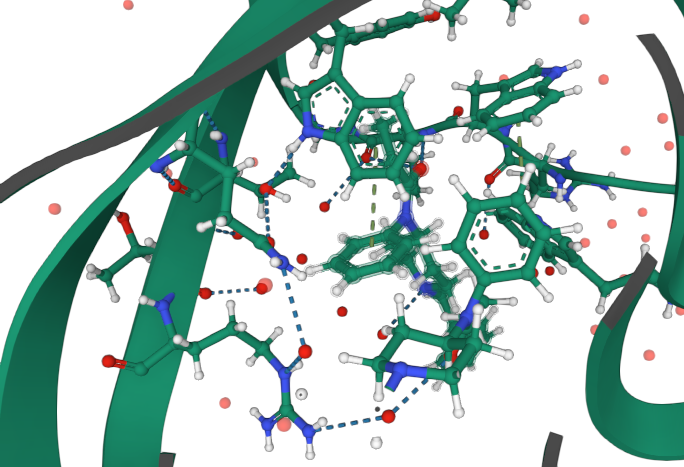 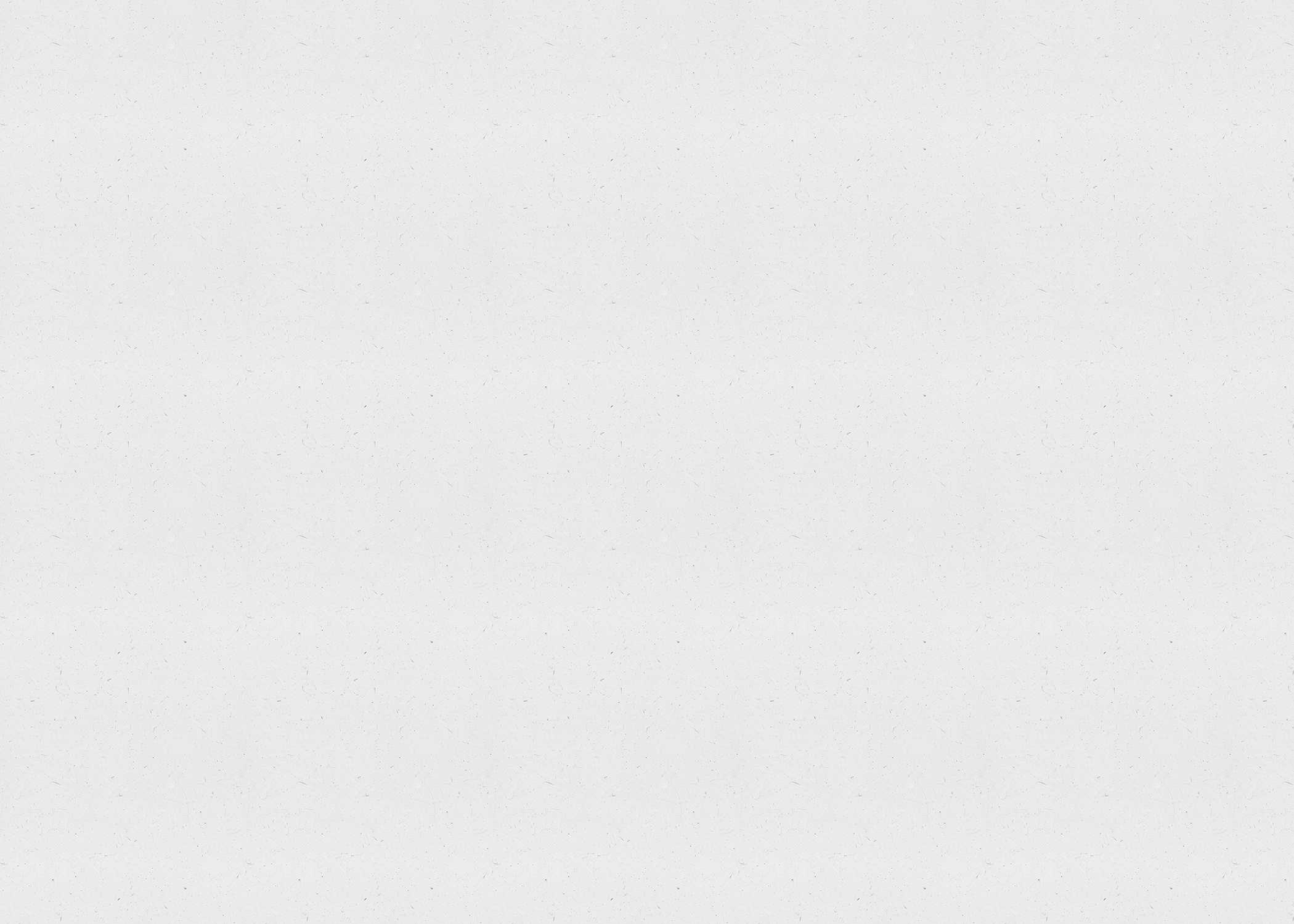 Here you  see the fentanyl binding with the body opioid receptors  then see all the binds happening.
Single-Walled Carbon Nanotube Network Electrodes for the Detection of Fentanyl Citrate
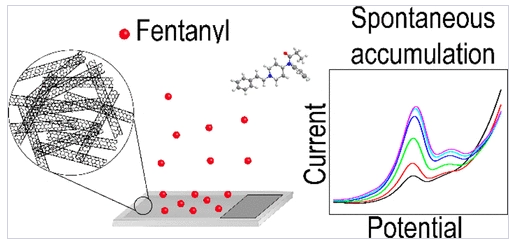 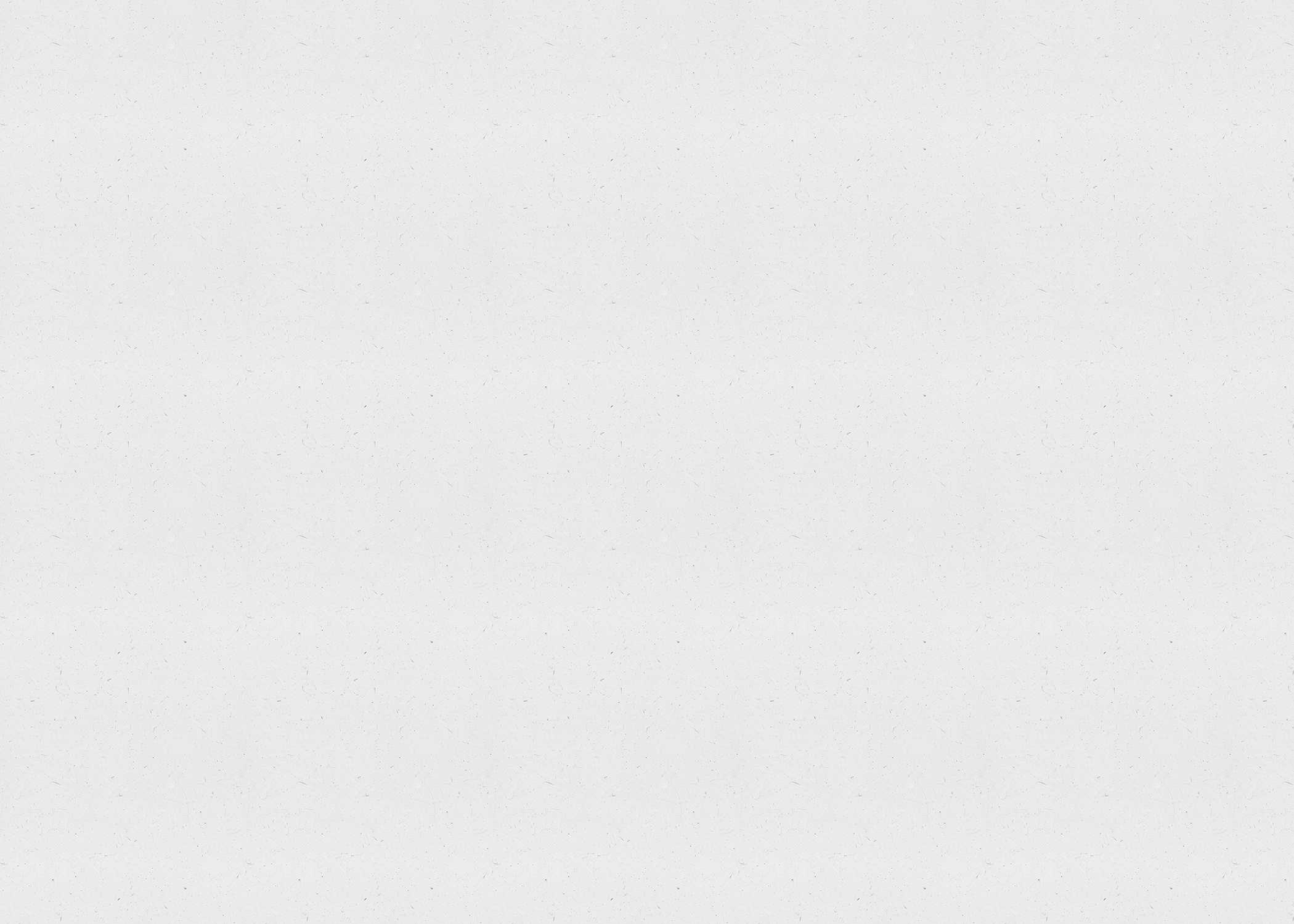 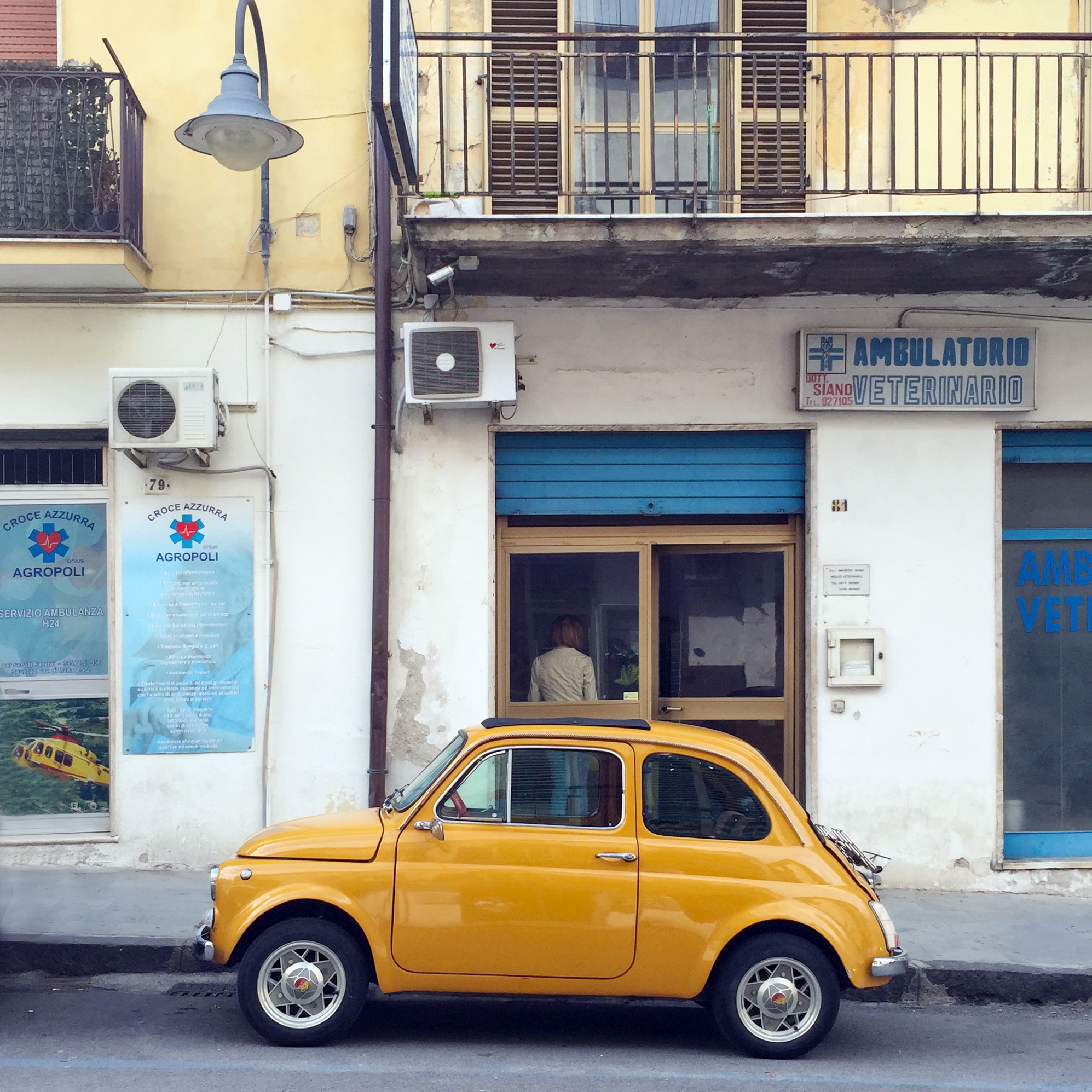 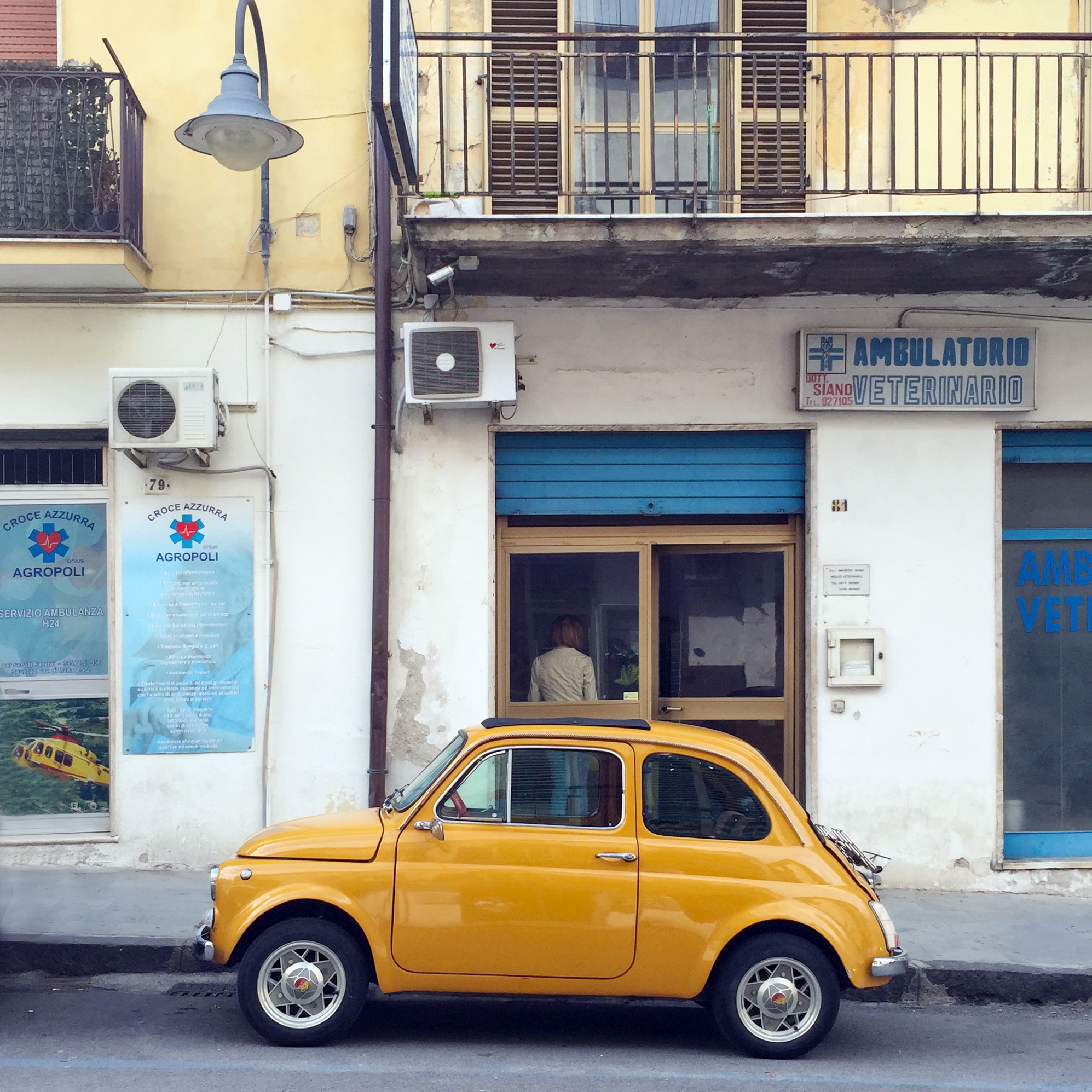 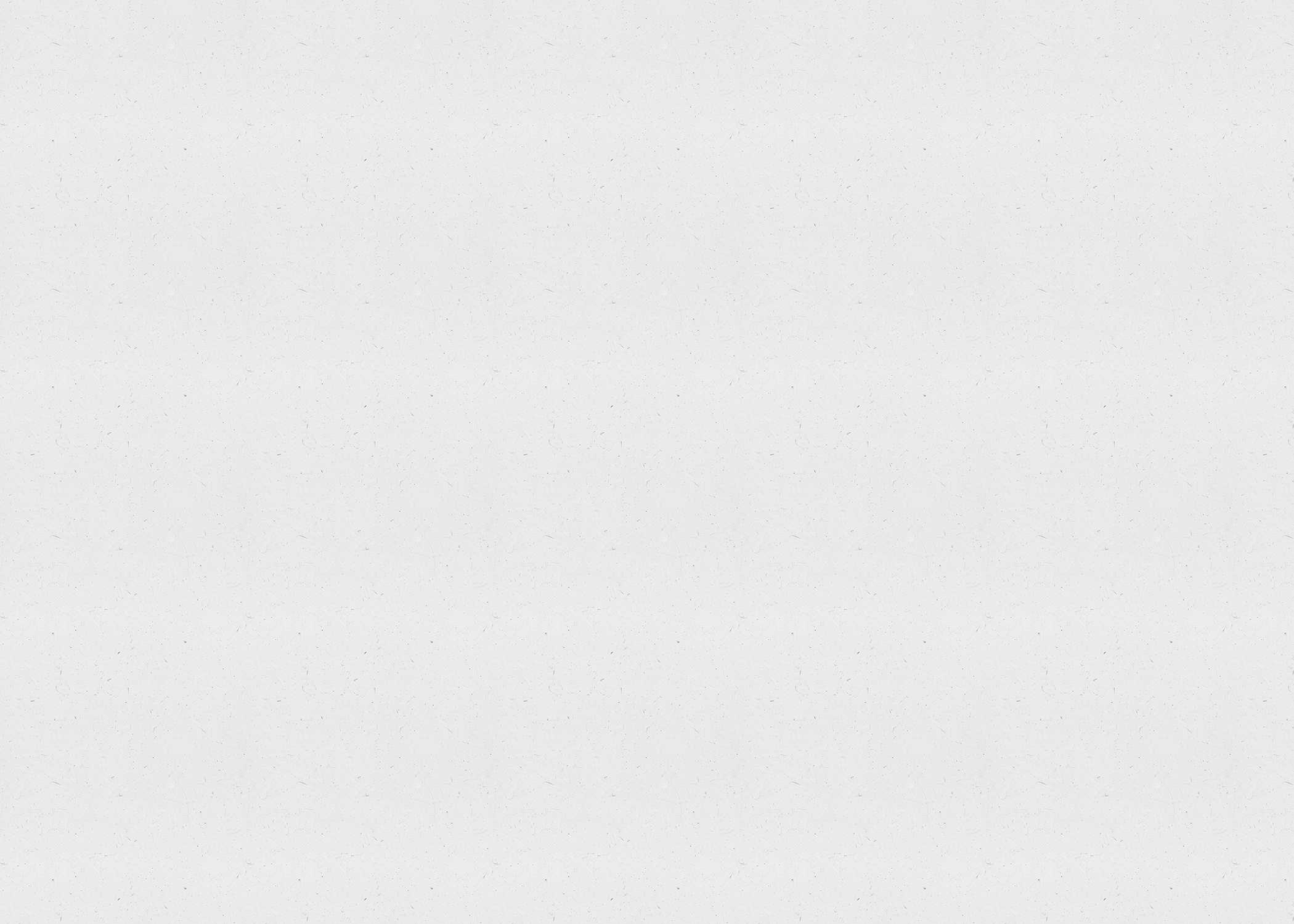 El coche
Bicycle
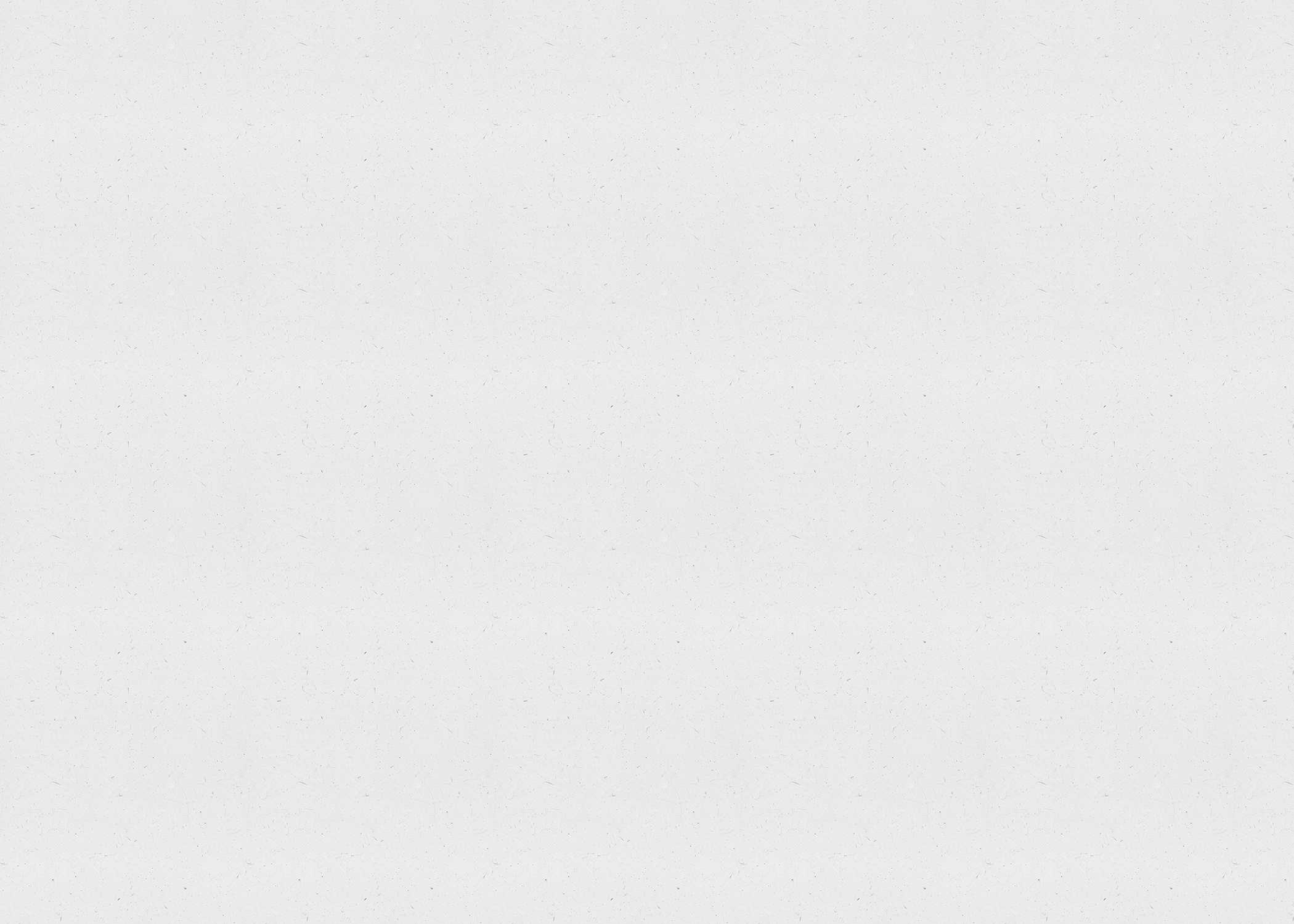 Bicicleta
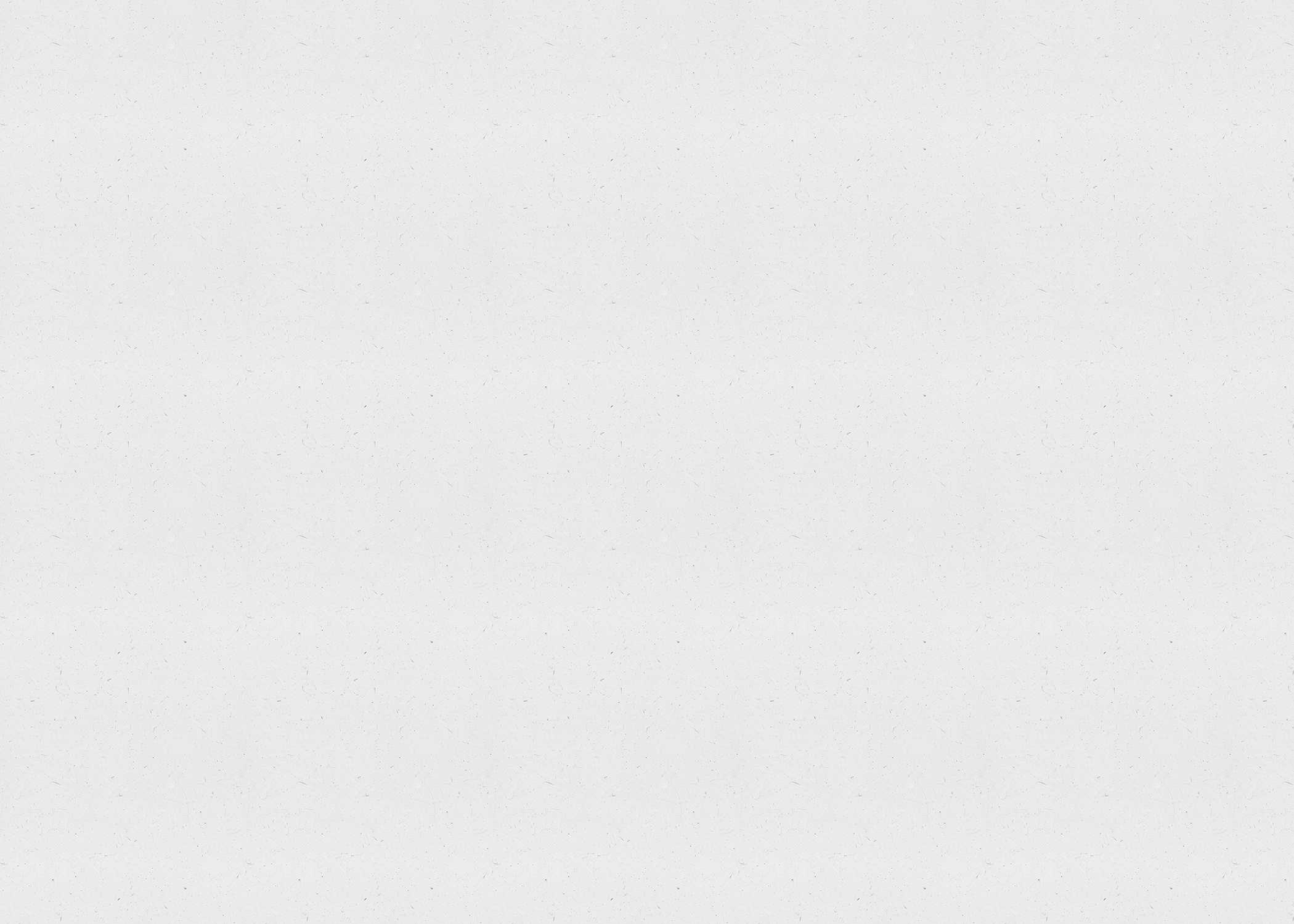 Bicycle